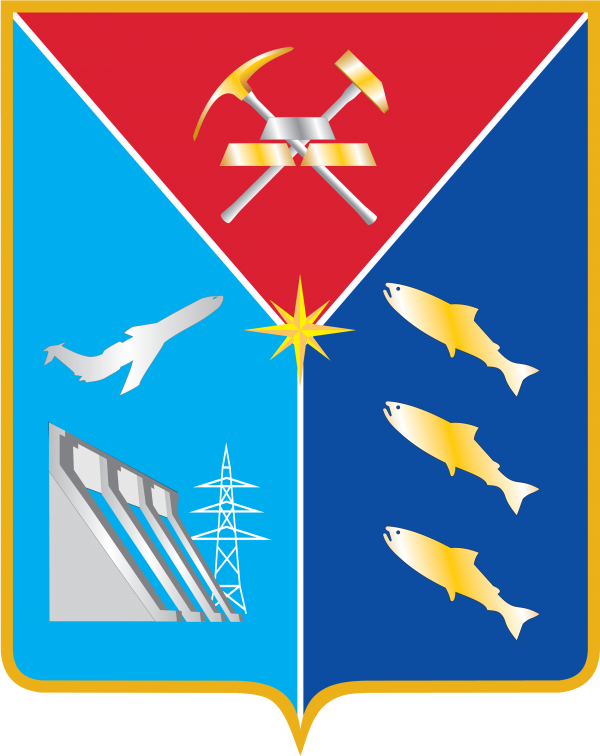 ОСНОВНЫЕ НАПРАВЛЕНИЯ ОРГАНИЗАЦИИ ДЕТСКОГО ОТДЫХА на территориимагаданской области и за ее пределамив летний период 2023 года
Волкова Наталья Николаевна
11 мая 2023 г.
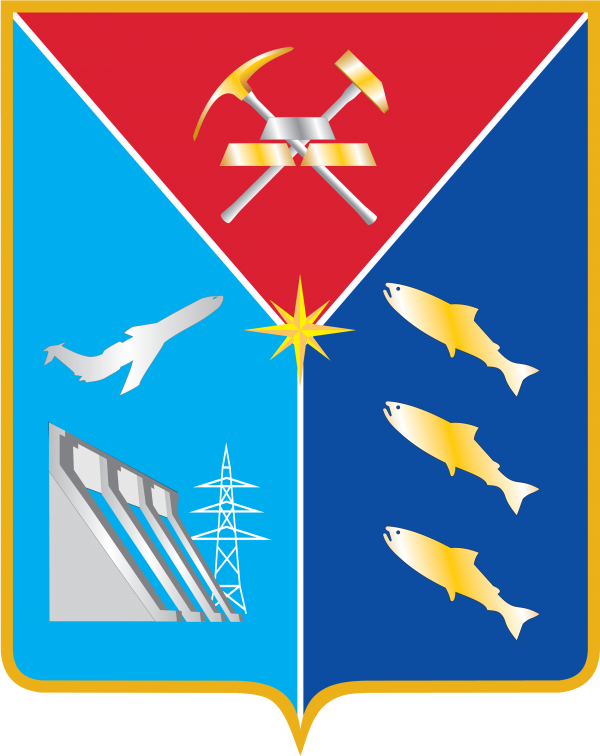 Организация отдыха и оздоровления детей Магаданской области в летний период 2023 года
ВАЖНО_отдых в регионе

СОК «Снежный»:
1 смена (июнь 2023 г.) 
патриотическая направленность 

воспитанники МБУДО «МВСТЦ «ПОДВИГ» - 40 чел.
2 смена – (духовно-нравственная 20 чел.) 

«Северный Артек»:
4 смена (август 2023 г.) 
«Россия - страна возможностей»

дети мобилизованных граждан,  дети «группы риска», 
одаренные дети - 300 чел.
Организация отдыха и оздоровления детей Магаданской области:  ВЫЕЗДНОЙ ОТДЫХ  в 2023 г.
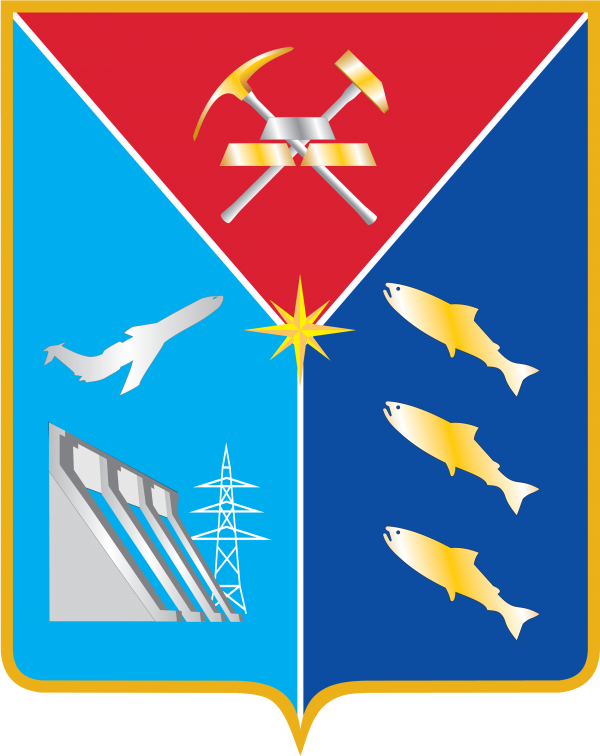 Краснодарский край
5 лагерей, 1360 путевок (4 смены):
Туапсинский район: ДОК «Морская звезда», ДСОЛ «Морская волна (Лермонтово), ДСОЛ «Морская звезда» (Джубга).
г. Анапа: Санаторий «Вита», ДОЛ «Солнечный»
Приморский край
3 лагеря, 400 путевок (4 смены)
ООО «Бухта отрада», ДСОЛ «Алые паруса»
Иркутская область (оз. Байкал)
1 лагерь, 140 путевок (2 смены) 
ДЛСО «Ангасолка»
ВАЖНО:
старт выездного отдыха:
01 июня (30- 31 мая), 
окончание – 29-30 августа 2023 года;

для  детей-сирот из гос. учреждений предусмотрен выезд на 3 смены; 
для детей с ОВЗ – 2 смены;
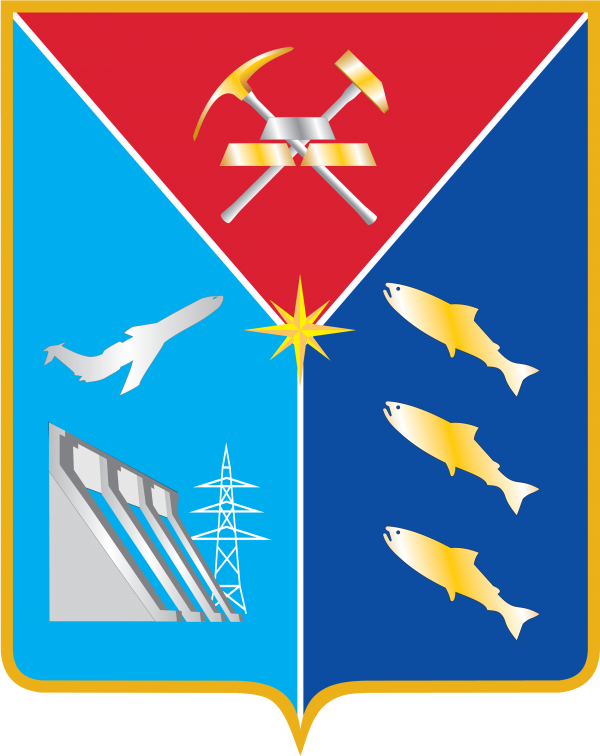 Организация отдыха и оздоровления детей Магаданской области ВЫЕЗДНОЙ ОТДЫХ  в 2023 г.
ПРОЕЗД_Краснодарский край
маршруты Магадан-Москва-Сочи (Туапсинский район)

маршрут авиа Магадан-Москва-Магадан, далее поезд Москва-Туапсе - Москва, Москва-Анапа - Москва

ПАО «Аэрофлот»:
ПРОЕЗД_Иркутская область 
маршрут Магадан-Иркутск-Магадан

АО «Авиакомпания «Сибирь»:
ПРОЕЗД_Приморский край 
маршрут Магадан-Хабаровск-Владивосток-Хабаровск-Магадан

ПАО «Аэрофлот»